Rivaroxaban or Aspirin for Extended Treatment of Venous Thromboembolism
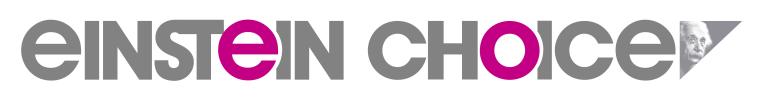 Dr. Phil Wells on behalf of the EINSTEIN CHOICE Steering Committee and Investigators

Weitz JI et al. N Engl J Med 2017 (In Press)
NCT02064439
Disclosures
* last 3 years
Background
In patients without reversible risk factors, the risk of recurrent venous thromboembolism is up to 10% in the first year if anticoagulation therapy is stopped 
Although extended anticoagulation therapy prevents recurrent venous thromboembolism, concerns about bleeding often lead to reluctance to continue treatment beyond 6 to 12 months 
Lower dose anticoagulant therapy, or aspirin instead of an anticoagulant may reduce this bleeding risk
Head-to-head comparison is necessary to determine the relative efficacy and safety of these approaches
Study Design
Aim: Compare the efficacy and safety of once daily rivaroxaban (20 or 10 mg) with aspirin (100 mg) in VTE patients who completed 6 to 12 months of treatment and with equipoise regarding the need for extended anticoagulation 
Randomized, double-blind, active-comparator, event-driven, superiority study
Rivaroxaban 20 mg od
Patients with confirmed symptomatic DVT/PE who completed 6–12 months of anticoagulation
1 month observation period
N=3396
Rivaroxaban 10 mg od
R
Aspirin 100 mg od
12-month treatment duration
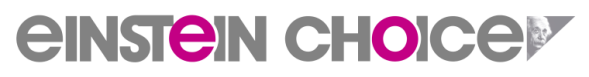 Weitz JI et al. Thromb Haemost 2015;114:645–50
[Speaker Notes: Abbreviations
DVT, deep vein thrombosis; od, once daily; PE, pulmonary embolism

References
Weitz et al., Thromb Haemost 2015; 114: 645–650]
Outcomes
Efficacy outcomes:
Primary: Symptomatic recurrent VTE (Non-fatal DVT or PE, fatal PE, or unexplained death where PE cannot be excluded)
Symptomatic recurrent VTE or MI, ischemic stroke or systemic embolism
Symptomatic recurrent VTE or venous thrombosis in other locations
Symptomatic recurrent VTE or all-cause mortality
Safety outcomes
Principal: Major bleeding (ISTH)
Clinically relevant nonmajor bleeding (ISTH)
Nonmajor bleeding associated with study drug interruption for >14 days
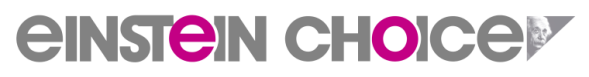 Weitz JI et al. Thromb Haemost 2015;114:645–50
[Speaker Notes: Major bleeding (ISTH) is defined as clinically overt and: 
 associated with a fall in hemoglobin of 2 g/dl (i.e. 1.25 mmol/l) or more, or 
 leading to a transfusion of 2 or more units of packed red blood cells or whole blood. A red cell unit is defined as the quantity of red cells obtained from or corresponding to approximately 500 mL of whole blood, or 
 in a critical site: intracranial, intraspinal, intraocular, pericardial, intra-articular, intramuscular with compartment syndrome, retroperitoneal, or 
 contributing to death. 
Clinically relevant non-major bleeding according to ISTH:
is defined as overt bleeding not meeting the criteria for major bleeding but associated with medical intervention, an unscheduled contact (visit or telephone call) with a physician, (temporary) cessation of study treatment, or associated with discomfort for the patient such as pain, or impairment of activities of daily life including
Non-major bleeding associated with study drug interruption for >14 days
Definition used in ASA studies (WARFASA/ ASPIRE)
non-major overt bleeding but associated with a study drug interruption of more than 14 days.

Abbreviations
ISTH, International Society on Thrombosis and Haemostatsis; MI, myocardial infarction; VTE, venous thromboembolism

References
Weitz JI et al, Thromb Haemost 2015;114:645–650]
Sample Size Considerations and Analyses
Assumptions 
Rivaroxaban 20 mg vs aspirin	HR=0.3 (RRR=70%)
Rivaroxaban 10 mg vs aspirin 	HR=0.4 (RRR=60%) 
With 80 primary efficacy outcomes
90% power with a two-sided alpha of 0.05 to demonstrate that both doses of rivaroxaban are superior to aspirin
Not powered to detect differences between 20 and 10 mg rivaroxaban regimens

Analyses based on stratified Cox proportional hazard model
Primary efficacy analysis was performed on all randomized patients who received at least one dose of study medication (intention-to-treat population)
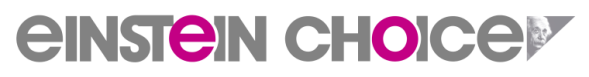 Weitz JI et al. Thromb Haemost 2015;114:645–50
[Speaker Notes: Abbreviations
HR, hazard ratio; RRR, relative risk reduction

References
Weitz et al., Thromb Haemost 2015; 114: 645–650]
Patient Flow
Randomized N=3396
1121 randomized to rivaroxaban 20 mg
1136 randomized to rivaroxaban 10 mg
1139 randomized to aspirin 100 mg
8 Did not take study medication
14 Did not take study medication
9 Did not take study medication
Included in ITT/ safety analyses
1107
1127
1131
138 prematurely discontinuedstudy treatment*8 died 14 withdrew consent3 were lost to follow-up
143 prematurely discontinuedstudy treatment*2 died 17 withdrew consent3 were lost to follow-up
182 prematurely discontinuedstudy treatment*7 died 16 withdrew consent4 were lost to follow-up
1069
Included in per-protocol analyses
1046
1063
*The other main reasons for premature discontinuation of study medication were adverse events, noncompliance with study drug, protocol violations, and efficacy or safety outcomes. ITT (Intention to treat): all randomized patients who received at least one dose of study medication
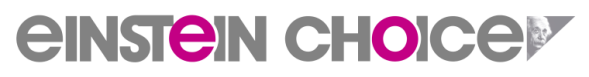 [Speaker Notes: Intention-to-treat (ITT) population 
Includes all randomized patients who received at least one dose of study medication. Patients who did not take study medication were excluded from the ITT, because 
1. They violated an in/exclusion criterion and this criterion was measured objectively before randomization and/or 
2. The decision of whether or not to begin treatment could not be influenced by knowledge of the assigned treatment 

All safety analyses are performed on the ITT. 

Per protocol (PP) population 
This population excludes patients with insufficient compliance (<80%) to the study medication or with other major protocol deviation(s).]
Clinical Characteristics*
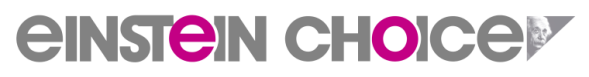 *Differences in baseline characteristics were not significant;  SD, standard deviation
[Speaker Notes: Abbreviations
DVT, deep vein thrombosis; PE, pulmonary embolism; VTE, venous thromboembolism, SD, standard deviation; IQR, Interquartile range]
Clinical Characteristics*
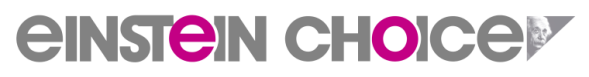 *Differences in baseline characteristics were not significant; DVT, deep vein thrombosis; PE, pulmonary embolism; VTE, venous thromboembolism, IQR, Interquartile range
[Speaker Notes: Abbreviations
DVT, deep vein thrombosis; PE, pulmonary embolism; VTE, venous thromboembolism, SD, standard deviation; IQR, Interquartile range]
Recurrent VTE – Cumulative Incidence
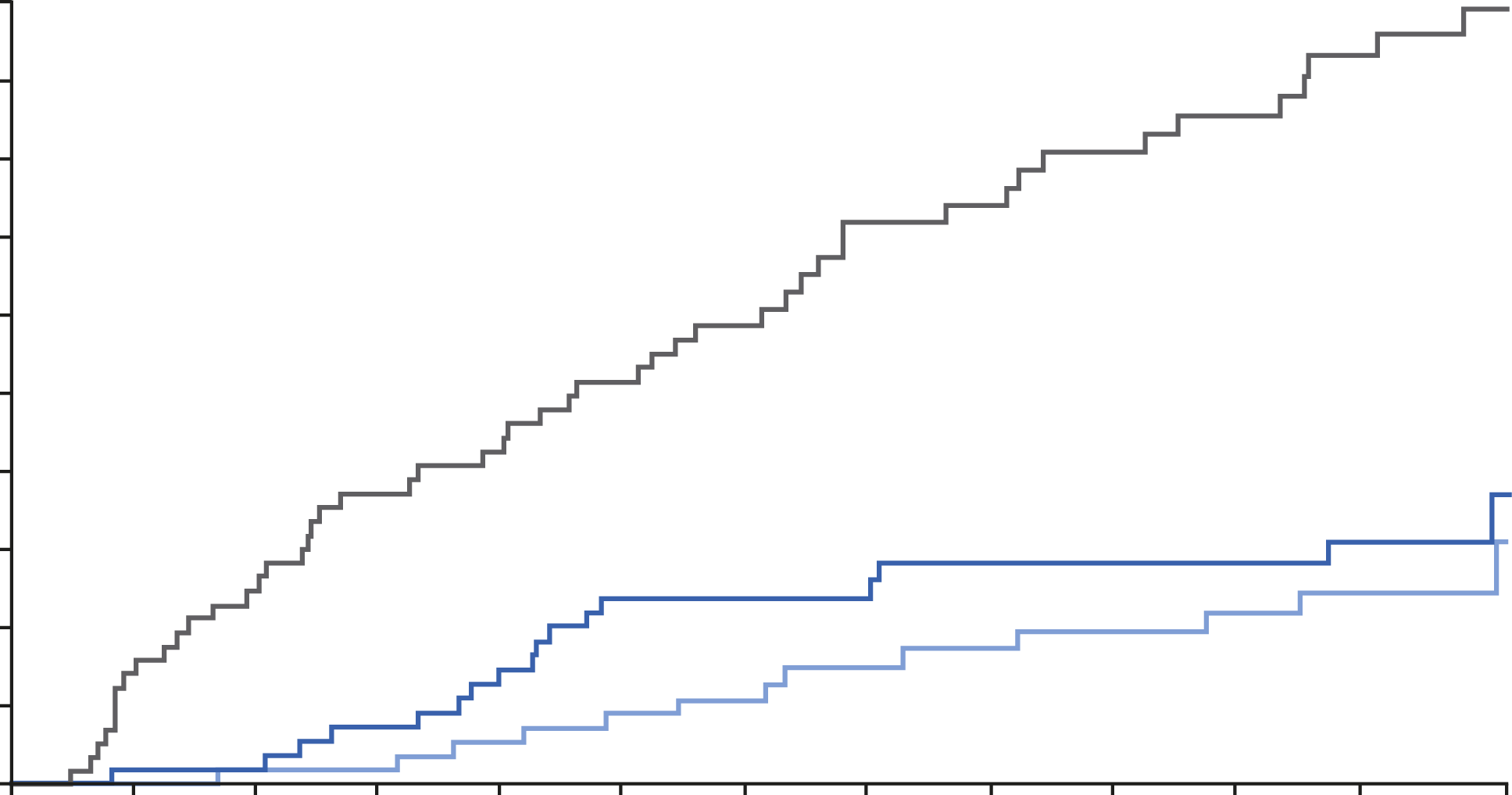 Aspirin 4.4% (50/1131)
5
4
3
Rivaroxaban 20 mg 1.5% (17/1107)
Cumulative incidence (%)
2
1
Rivaroxaban 10 mg 1.2% (13/1127)
0
Days
1
30
60
90
120
150
180
210
240
270
300
330
367
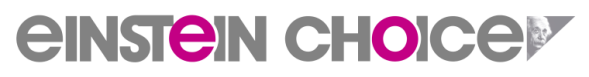 VTE, Venous thromboembolism; HR, hazard ratio
[Speaker Notes: Abbreviation
HR, hazard ratio]
Efficacy Outcome Analyses
*all p- values<0.001; # all p- values not significant
CI, confidence interval; MI, myocardial infarction; SE, systemic embolism; VTE venous thromboembolism
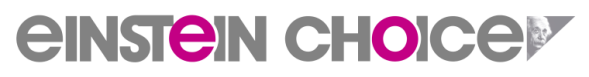 [Speaker Notes: Abbreviations
CI, confidence interval; HR, hazard ratio; MI, myocardial infarction; SE, systemic embolism]
Major Bleeding – Cumulative Incidence
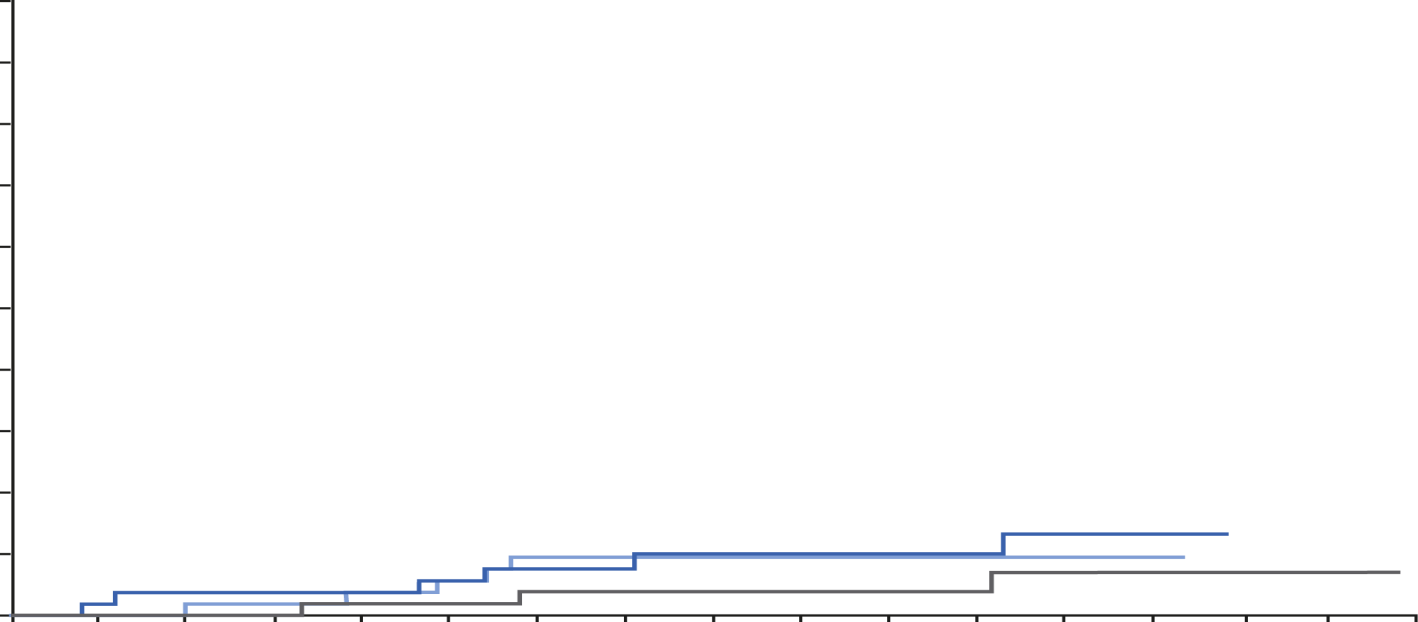 5
4
Cumulative incidence (%)
3
Rivaroxaban 20 mg 0.5% (6/1107)
Rivaroxaban 10 mg 0.4% (5/1127)
2
Aspirin 0.3% (3/1131)
1
Days
0
1
30
60
90
120
150
180
210
240
270
300
330
360
390
420
450
480
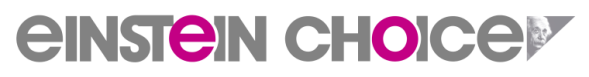 Treatment-emergent major bleeding: onset during study treatment up to 2 days after stop of study treatment
[Speaker Notes: Abbreviation
HR, hazard ratio]
Bleeding Outcomes
All p- values not significant

*Other: Non-fatal, non-critical bleeding, but fall in hemoglobin ≥2 g/dl and/or transfusions ≥2 units; CI, confidence interval;
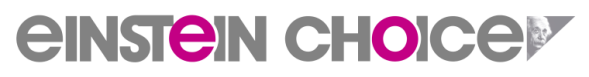 [Speaker Notes: Abbreviations
CI, confidence interval; HR, hazard ratio; ISTH, International Society on Thrombosis and Haemostatsis]
Recurrent VTE– According to Risk Profile and Duration of Anticoagulation Prior to Randomization
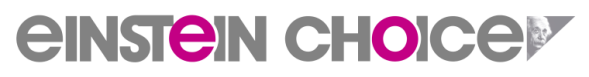 VTE Venous thomboembolism
[Speaker Notes: Abbreviation
VTE, venous thromboembolism]
Summary and Conclusions
In patients with symptomatic VTE who completed 6 to 12 months of treatment and with equipoise regarding the need for extended anticoagulation 
Both rivaroxaban regimens (20 or 10 mg once daily) are superior to aspirin for the primary and other efficacy outcomes and are associated with similar rates of bleeding
Compared with aspirin, numbers needed to treat with rivaroxaban 20 or 10 mg for one year to prevent one VTE without an increase in bleeding are 33 and 30, respectively 
Consistent results in subgroups of patients

Rivaroxaban 10 mg once daily provides an additional option for extended VTE treatment 
Patients requiring full-dose anticoagulant therapy were excluded and may need extended treatment with the 20 mg once daily rivaroxaban regimen
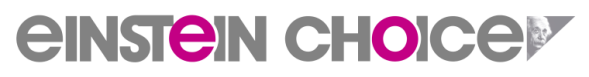 *Number needed to treat (NNT) compared with aspirin for primary efficacy outcome up to 1 year
[Speaker Notes: Abbreviations
 PE, pulmonary embolism; VTE, venous thromboembolism]
Acknowledgements
Steering Committee: Jeffrey Weitz (Co-Chair), Paolo Prandoni (Co-Chair), Rupert Bauersachs, Scott Berkowitz, Bonno van Bellen, Jan Beyer-Westendorf, Henri Bounameaux, Tim Brighton, Alexander Cohen, Bruce Davidson, Hervé Decousus, Lloyd Haskell, Gerlind Holberg, Ajay Kakkar, Anthonie WA Lensing, Martin Prins, Peter Verhamme, Phil Wells

Central Independent Adjudication Committee: Martin Prins (Chair), Harry Büller, Hugo ten Cate

Data Monitoring Committee: Samuel Goldhaber (Chair), Silvy Laporte, Alexander GG Turpie

Global Bayer study team: Jayme Augusto, Paula Batalha, Ian Darcy, Juliette Dehay, Cecilia Freitas, Martin Gebel, Ralf Goetzelmann, Melanie Hemmrich, Martin Homering, Andrea Horvat-Broecker, Axel Jansink, Ute Kohlhaas, Elizabeth McNally, Claudia Merten, Akos Ferenc Pap, Sarah SoYoung Park, Cornelia Peters-Wulf, Philippe Pires, Kathrin Schmidt, Antonella Serra, Rene Wentzeck 

Elrohe Vascular Event Management, the Netherlands: Petro van Bergen, Sanne Koopmans, Frank Raedts

Covance study team (UK): Keren Avraham, Marcelo Baras, Sarit Ben Shahar, Suzie Boyse, Jacquelive Chen, Mildred Danao, Rocio Hurtado Hoyo, YanLing Hu, Sarah Jones, Danelle Jones-Covington, Thomas Leigh, Merin Mathew, Isabel Mendoza, Claude Price, Michelle Robles, Mark Sanderson, Santosh Shivakavi, Ursula Sayers Ward, Hayley Yue 

Countries and Sites: Australia (10 sites), Austria (4 sites), Belgium (5 sites), Brazil (9 sites), Canada (12 sites), China (31 sites), Czech Republic (9 sites), Denmark (7 sites), France (24 sites), Germany (9 sites), Hungary (7 sites), Israel (10 sites), Italy (9 sites), Mexico (4 sites), Netherlands (10 sites), New Zealand (6 sites), Norway (2 sites), Philippines (1 site), Poland (5 sites), Russia (11 sites), South Africa (7 sites), South Korea (7 sites), Spain (5 sites), Sweden (2 sites), Switzerland (6 sites), Taiwan (3 sites), Thailand (2 sites), Turkey (2 sites), UK (4 sites), USA (17 sites), Vietnam (3 sites)
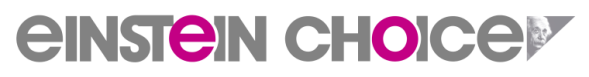 EINSTEIN CHOICE Investigators
A Bianchi, T Brighton, P Carroll, B Chong, S Chunilal, P Coughlin, J Curnow, D Jackson, H Tran, C Ward, M Brodmann, P Kyrle, P Marschang, V Petkov, P Hainaut, P Jordens, J Vandekerkhof, P Verhamme, J-C Wautrecht, J Annichino-Bizzacchi, B van Bellen, J Correa, A Cukier, A Freire, A Pereira, C Porto, R Sacilotto, A Vasconcelos Costa, A Della Siega, S Dolan, G Le Gal, P Gross, S Kahn, J Kassis, M Kovacs, Y Pesant, B Ritchie, S Schulman, S Shivakumar, S Solymoss, S Chang, R Chen, Z Chen, H Chen, X Dai, B Fang, W Fu, X Gao, J Huang, Y Lai, L Li, X Li, Y Li, J Liu, S Liu, W Ma, S Ni, Z Qin, G Shi, H Tian, S Wang, L Wang, W Xiao, K Ying, G Yu, Y Yuan, J Zhang, J Zhang, X Zhang, L Zhang, L Zhu, J Chlumský, J Chochola, M Dunaj, P Lang, P Matoška, I Podpera, R Spacek, O Stehlikova, J Brønnum-Schou, K Egstrup, G Gislason, J Jeppesen, O May, H Nielsen, H Wiggers, A Achkar, S Aquilanti, Y Benhamou, D Brisot, A Bura-Riviere, N Castella, A Elias, N Falvo, E Ferrari, P Lacroix, I Mahe, N Meneveau, E Messas, P Mismetti, K Montaclair, T Moumneh, F Parent, G Pernod, O Sanchez, J Schmidt, G Simoneau, D Stephan, B Amann, R Bauersachs, J Beyer-Westendorf, E Blessing, M Czihal, C Espinola-Klein, G Kahrmann, M Licka, S Schellong, Z Boda, K Farkas, M Gurzo, A Katona, M Riba, G Sipos, K Tóth, A Braester, M Elias, A Gafter-Gvili, D Gavish, O Hussein, E Schiff, G Spectre, I Tzoran-Rozenthal, R Zimlichman, W Ageno, G Agnelli, C Bova, R Garbelotto, A Ghirarduzzi, D Imberti, R Pesavento, E Porreca, A Visonà, L Flota Cervera, D Rodriguez-Gonzalez, L Solis Morales, W Boersma, H ten Cate, A Grifioen-Keijzer, M Marwijk Kooy, K Meijer, S Middeldorp, J Swart-Heikens, M Ten Wolde, P Westerweel, I Braithwaite, P Harper, E Merriman, P Ockelford, G Royle, M Smith, W Ghanima, PM Sandset, M Abola, P Chęciński, P Grzelakowski, J Lewczuk, B Sobkowicz, W Tomkowski, I Abramov, P Chechulov, A Karpenko, I Katelnitskiy, A Kazakov, O Makarova, E Panchenko, E Sergeeva, Y Subbotin, I Suchkov, M Zeltser, D Adler, J Breedt, N Fourie, R Isaacs, B Jacobson, H Siebert, L van Zyl, J-H Choi, S-M Kang, K-H Kim, H-S Kim, D-I Kim, S-K Min, K H Park, F García-Bragado Dalmau, J Gómez Cerezo, JCF Mirete, A Riera, J Del Toro, H Eriksson, I Torstensson, M Banyai, L Mazzolai, D Periard, M Righini, D Staub, C-E Chiang, K-M Chiu, P-Y Pai, P Angchaisuksiri, K Chansung, G Öngen, E Tuncay, R Alikhan, I Chetter, P Kesteven, T Nokes, Bauer K, A Comerota, D Elias, D Garcia, K Gibson, D Ginsberg, J Jenkins, E Kingsley, R Lambert, R Lyons, J Pullman, V Shah, SW Smith, R Stein, V Tapson, J Walsh, T-F Wang, D Do Loi, H Do Quang, N Pham
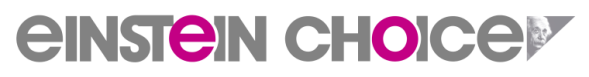 Simultaneous Publication – Published on 18 March 2017
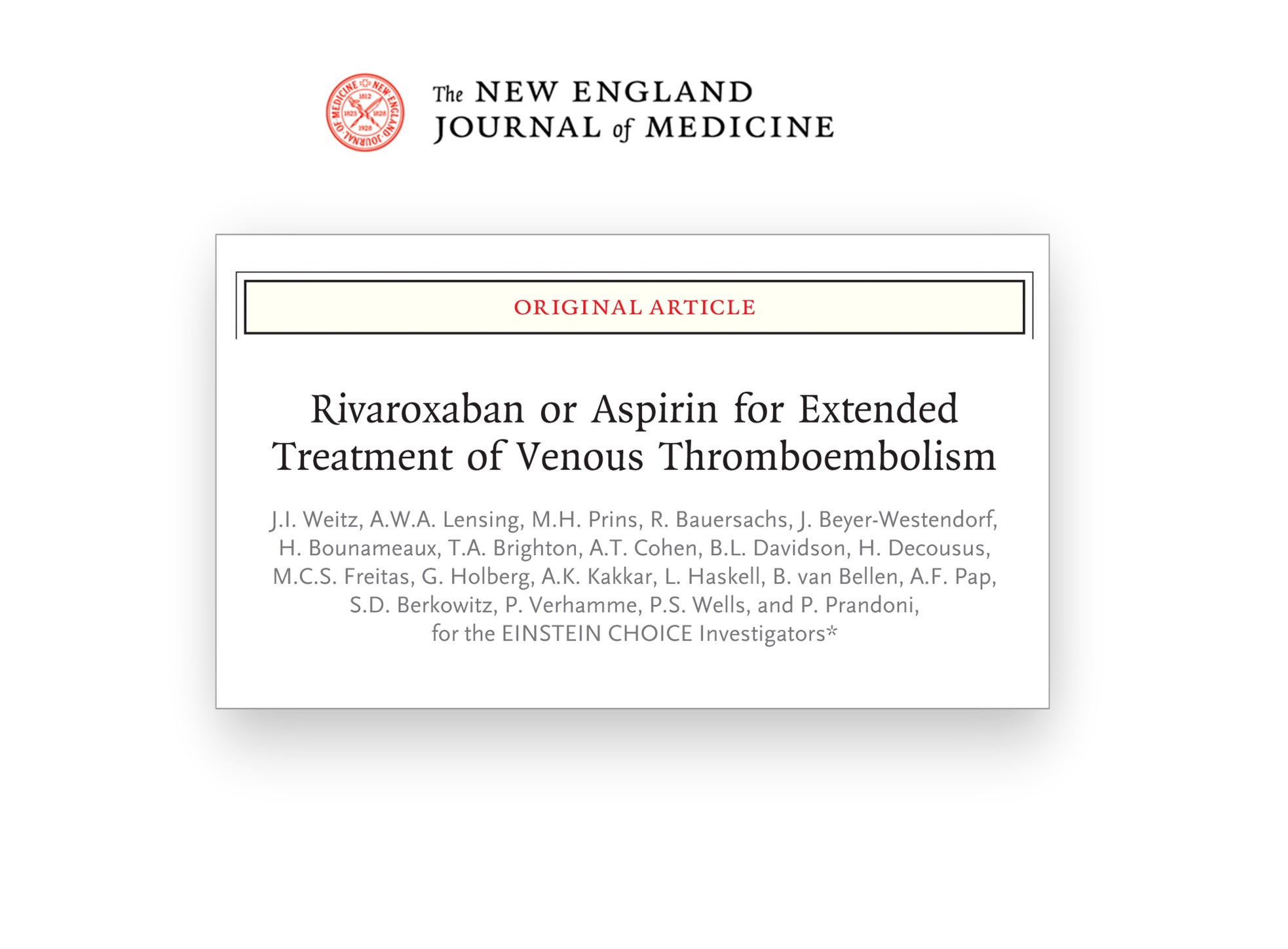